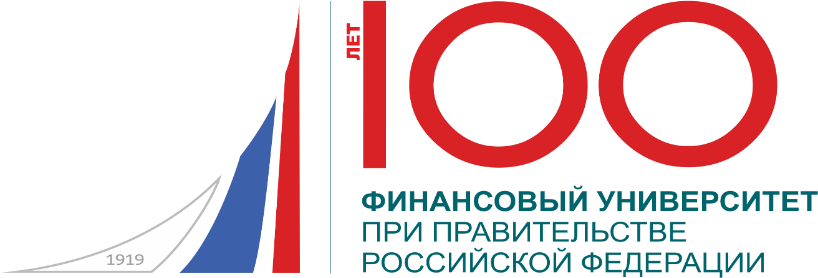 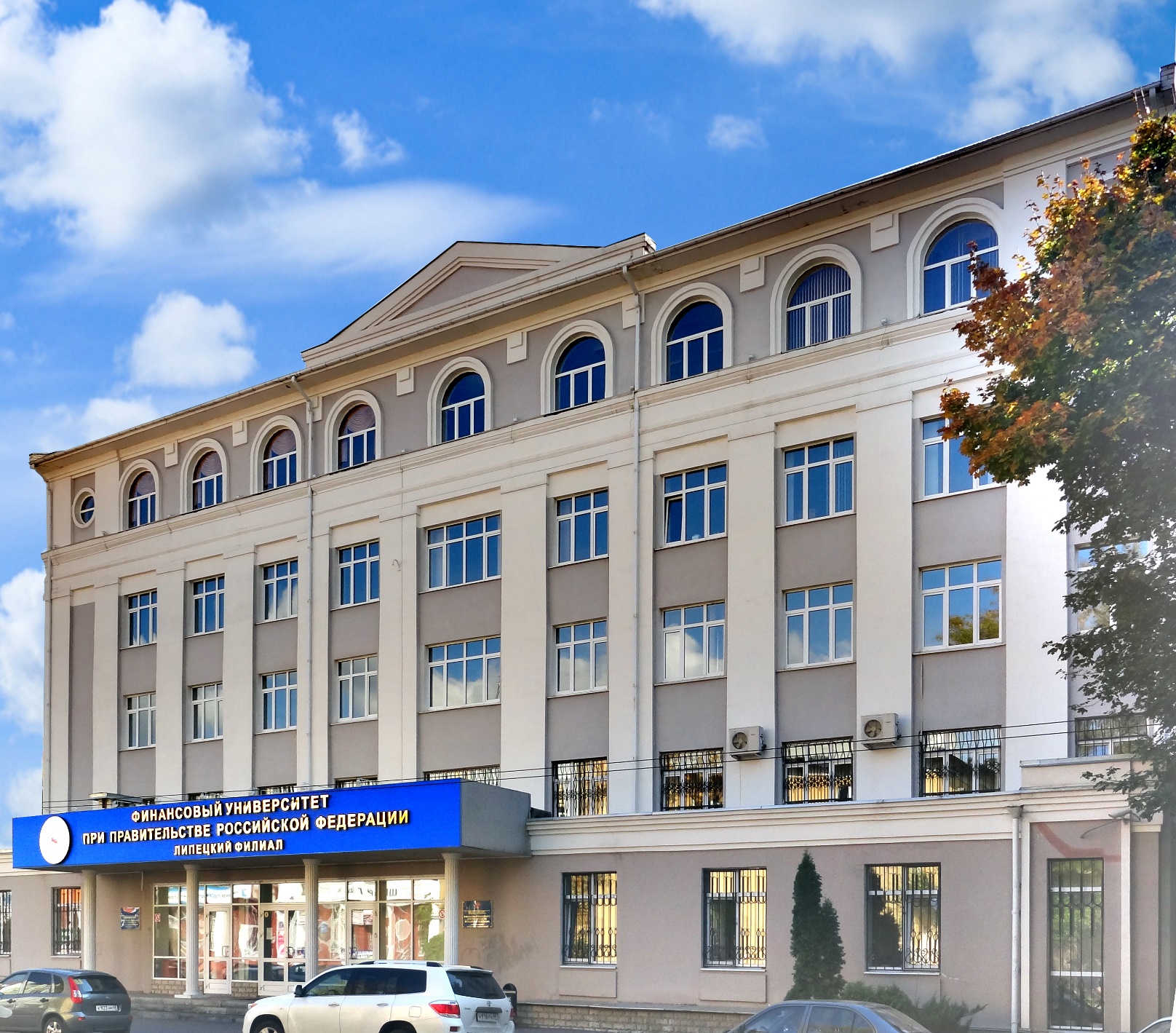 Основные результаты научно-исследовательской деятельности Липецкого филиала за 2020 год
Заместитель директора 
по научной работе
Смыслова О.Ю.
Позиции Липецкого филиала Финуниверситета по основным показателям мониторинга эффективности деятельности  в сравнении с пороговыми значениями, 2020г.
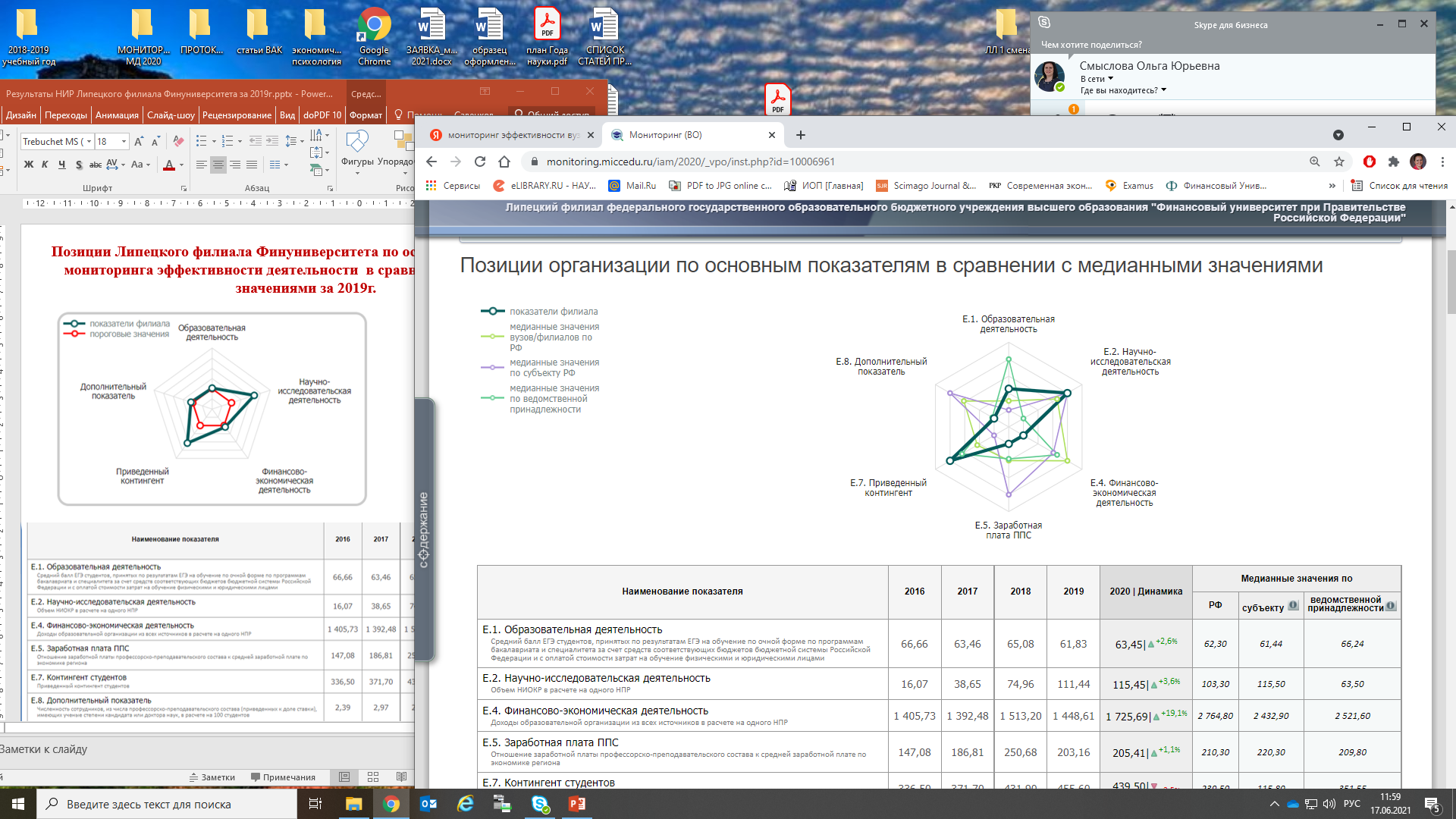 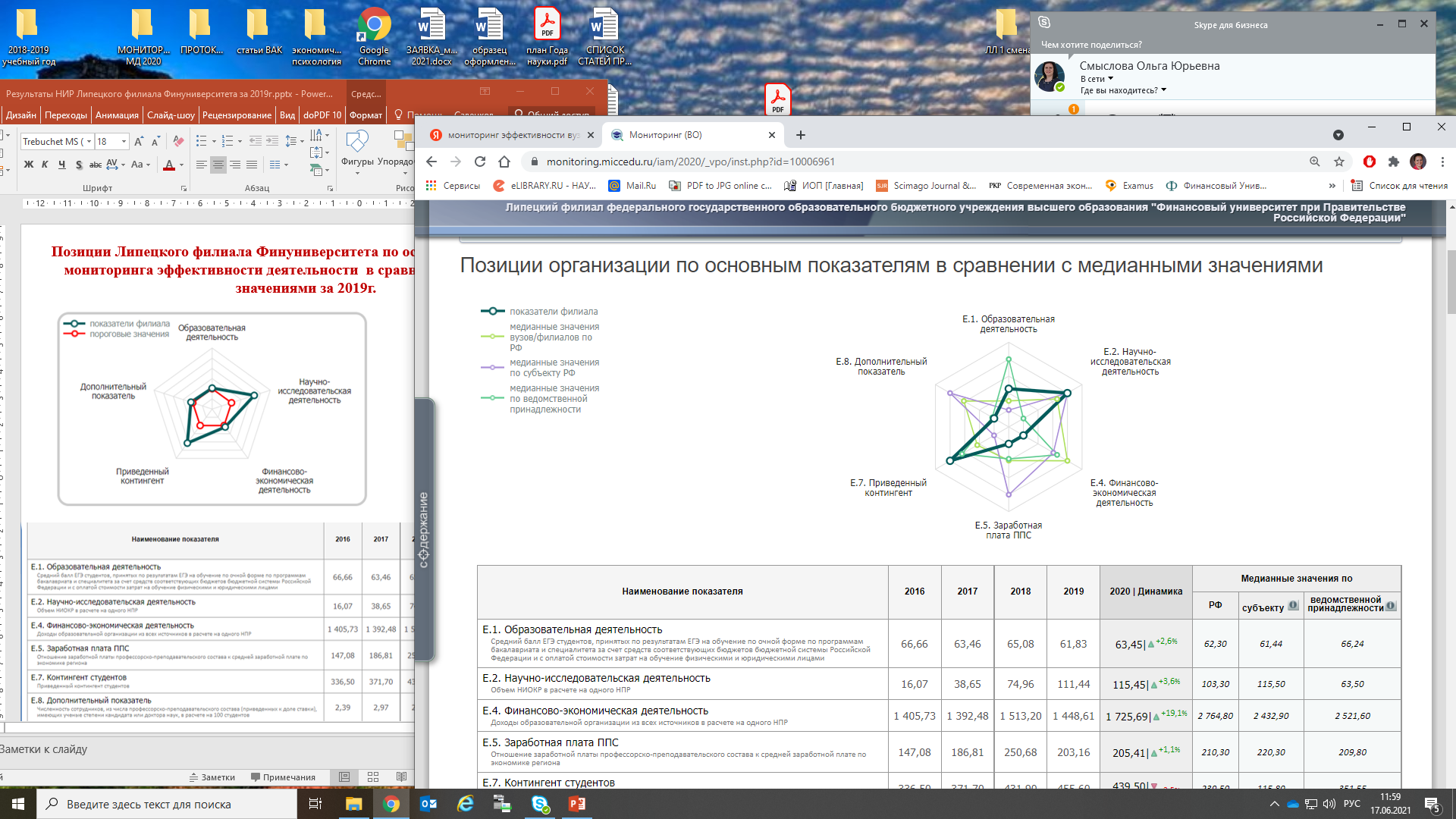 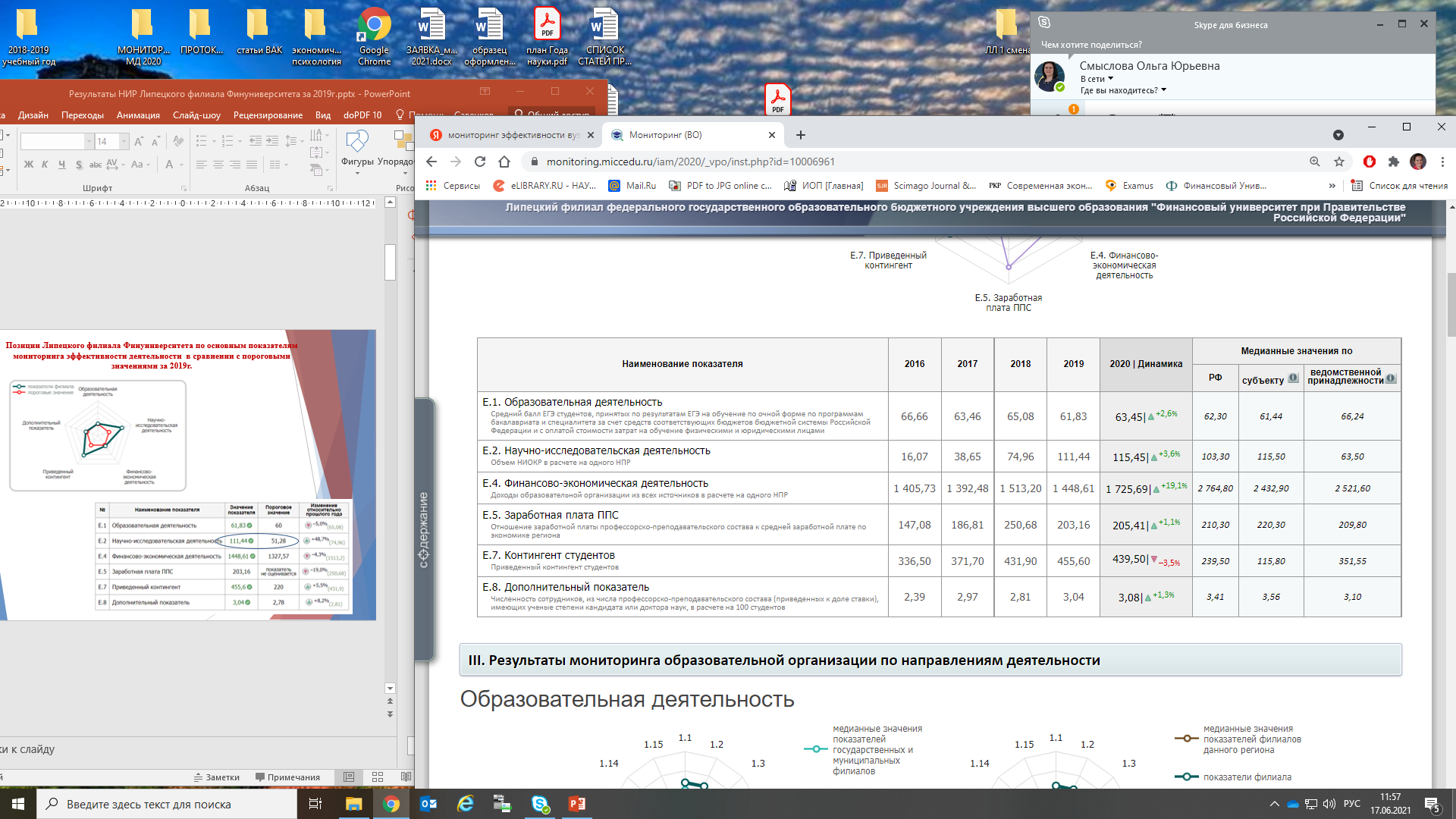 Позиции Липецкого филиала Финуниверситета по показателям мониторинга эффективности деятельности
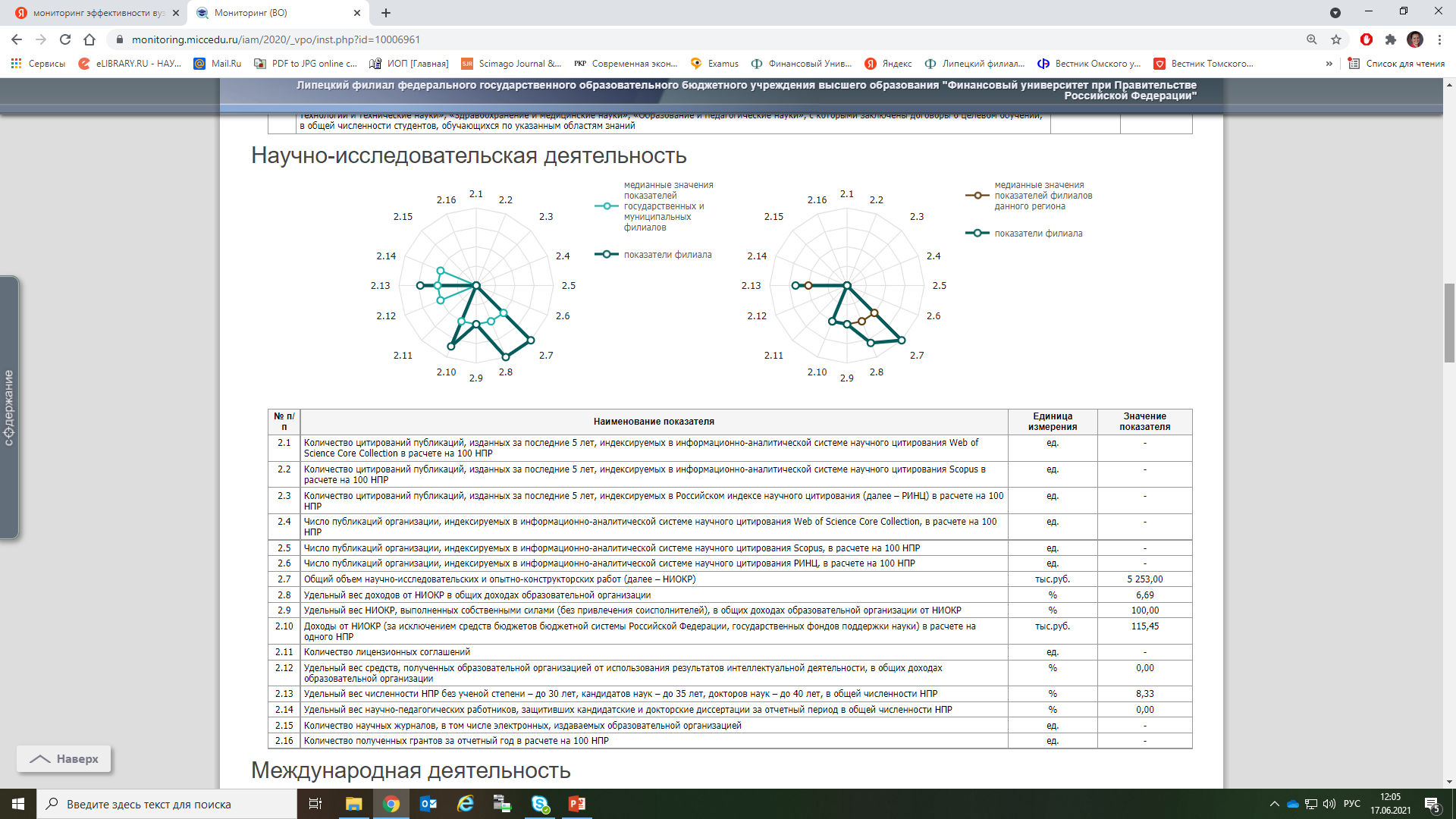 Показатель выполнения филиалами норматива финансирования НИР на 1 НПР, тыс. руб. за 2018 и 2019гг.
Структура источников финансирования НИР, тыс. руб.
5610
5303
3533
2868
2766,6
999,5
Общие показатели работы филиала
Мероприятие 2.1. Развитие инфраструктуры обеспечения и стимулирования научных исследований
Общие показатели работы филиала
Мероприятие 2.1. Развитие инфраструктуры обеспечения и стимулирования научных исследований
Общие показатели работы филиала
Мероприятие 2.2. Развитие экспертно–аналитической, инновационной и международной научной деятельности
Показатели в РИНЦ в целом по филиалу
Рейтинг преподавателей филиала по индексу Хирша*
* Красным выделены НПР, повысившие индекс Хирша в 2020г.
Рейтинг преподавателей филиала по индексу Хирша (продолжение)*
* Красным выделены НПР, повысившие индекс Хирша в 2020г.
Задачи по развитию научно-исследовательской деятельности в филиале и повышению ее эффективности
1
2
3
4
5
6
7